Immigration
1. Identify the key players of the immigration policy 
2. Understand the reasons why there was immigration to the “last best west”
3. Understand and identify push-pull factors from various countries
Clifford Sifton
Minister of the Interior
Ran a massive immigration program to settle the West
Had offices in Europe & USA
Tried to keep out “undesirables”
Blacks, Jews, Asians
Examples of prejudice
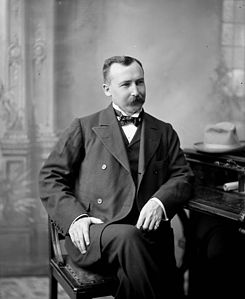 "I think that a stalwart peasant in a sheepskin coat, born to the soil, whose forefathers have been farmers for ten generations, with a stout wife and a half dozen children, is good quality“
- Clifford Sifton
Why does Canada need immigrants?
1891 population = 4.83million
1921 population = 8.79million
Laurier (remember him?) thought that more people meant more money for Canada
Lots of empty land – resource?
Try to become a world power
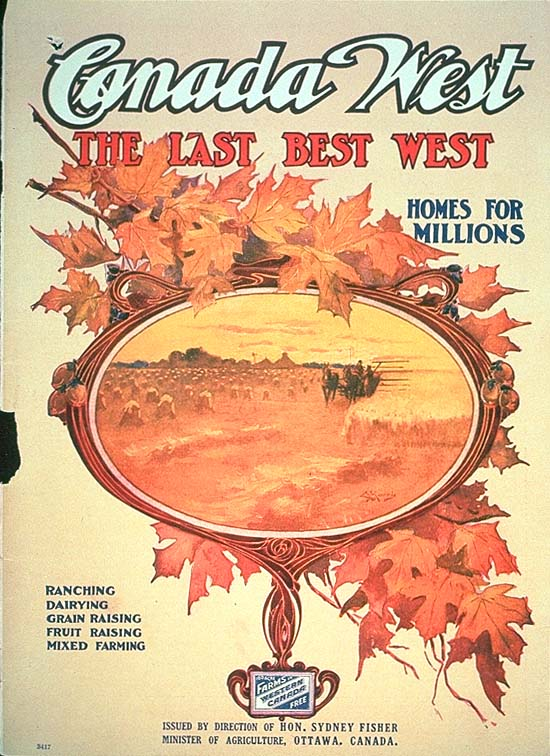 The power of advertising
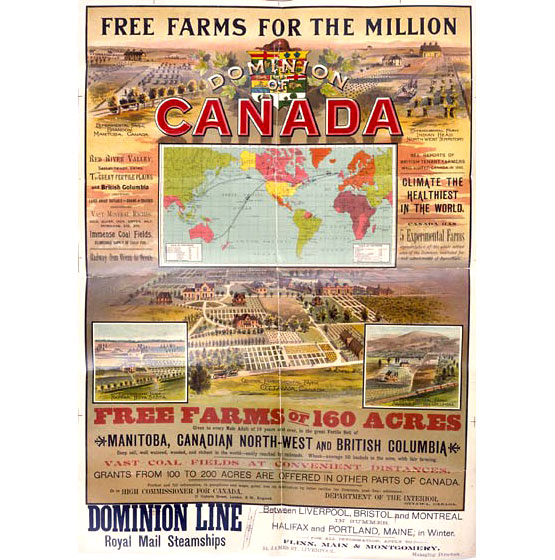 Advertise free land

“Homes for millions”

Pictures

“Canada is the
Twentieth century”

$$$
Homesteading
¼ of 160 acres per family
Typically farming 
Self-sufficient
Hard work to make land farmable
Needed to work until own lands floruish
Required animals, a plow, housing
Soddie, dirt floor, thatch roof
Open-door policy
No restrictions on immigrants






Encouraged eastern Europeans – why?
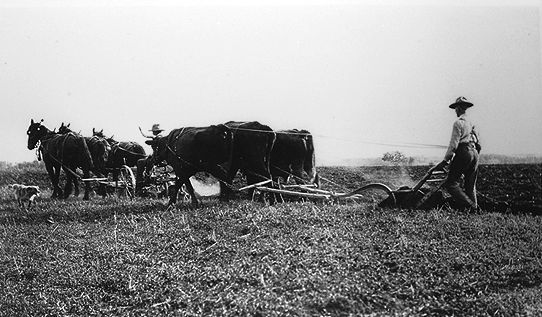 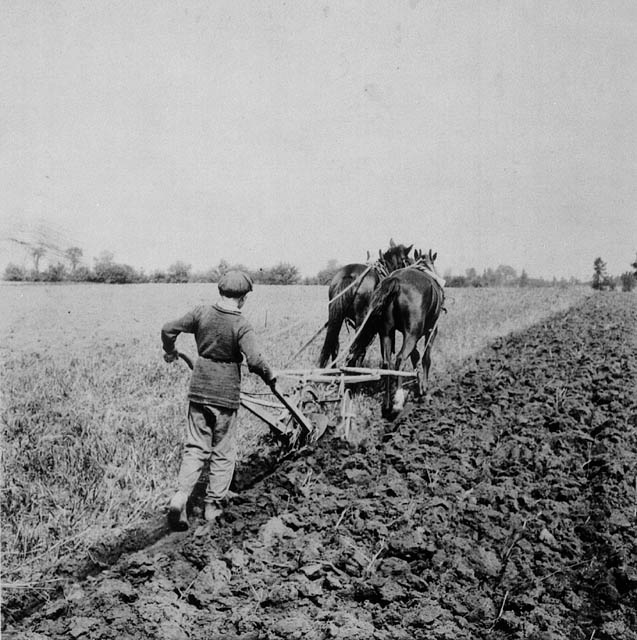 Who came to Canada?
Russians - Doukhobors
Poles
Ukrainians
Americans
British – 1/3 of immigrants

WHY CANADA?
A need to leave one’s country

An attraction or opportunity elsewhere

Work in harmony

Called push-pull factors

Still present today… examples?
What factors?
Overcrowding			Free land

Poverty				Gold rush

Famine				Resources

No land				Jobs
Another possibility:
Religious persecution
i.e. Doukhobors   

Military – ¾ million acres – 7000
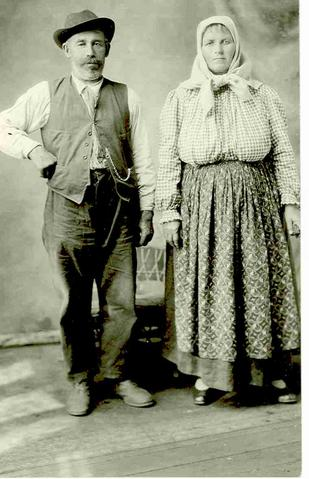 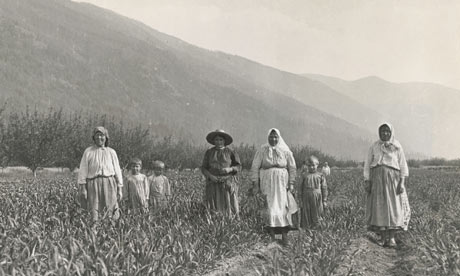